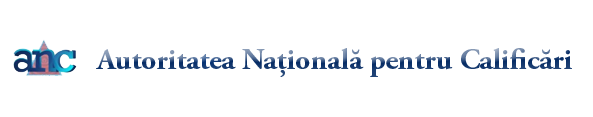 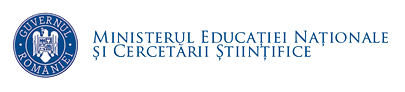 Educația și Formarea  Profesională Continuă în cariera inginerească
Prof.univ. Nicolae POSTĂVARU
Dir. Autoritatea Națională pentru Calificări
Forumul Regional al Energiei pentru Europa Centrală și de Est
Costinești, 2016
MOTTO: SINGURUL BAGAJ PE CARE ÎL PURTAM CU NOI TOT TIMPUL ESTE EDUCAȚIA
CUPRINS:
I - IPOTEZE
II - TEORIE 
III - PRACTICĂ
IV - CONCLUZII
IPOTEZE
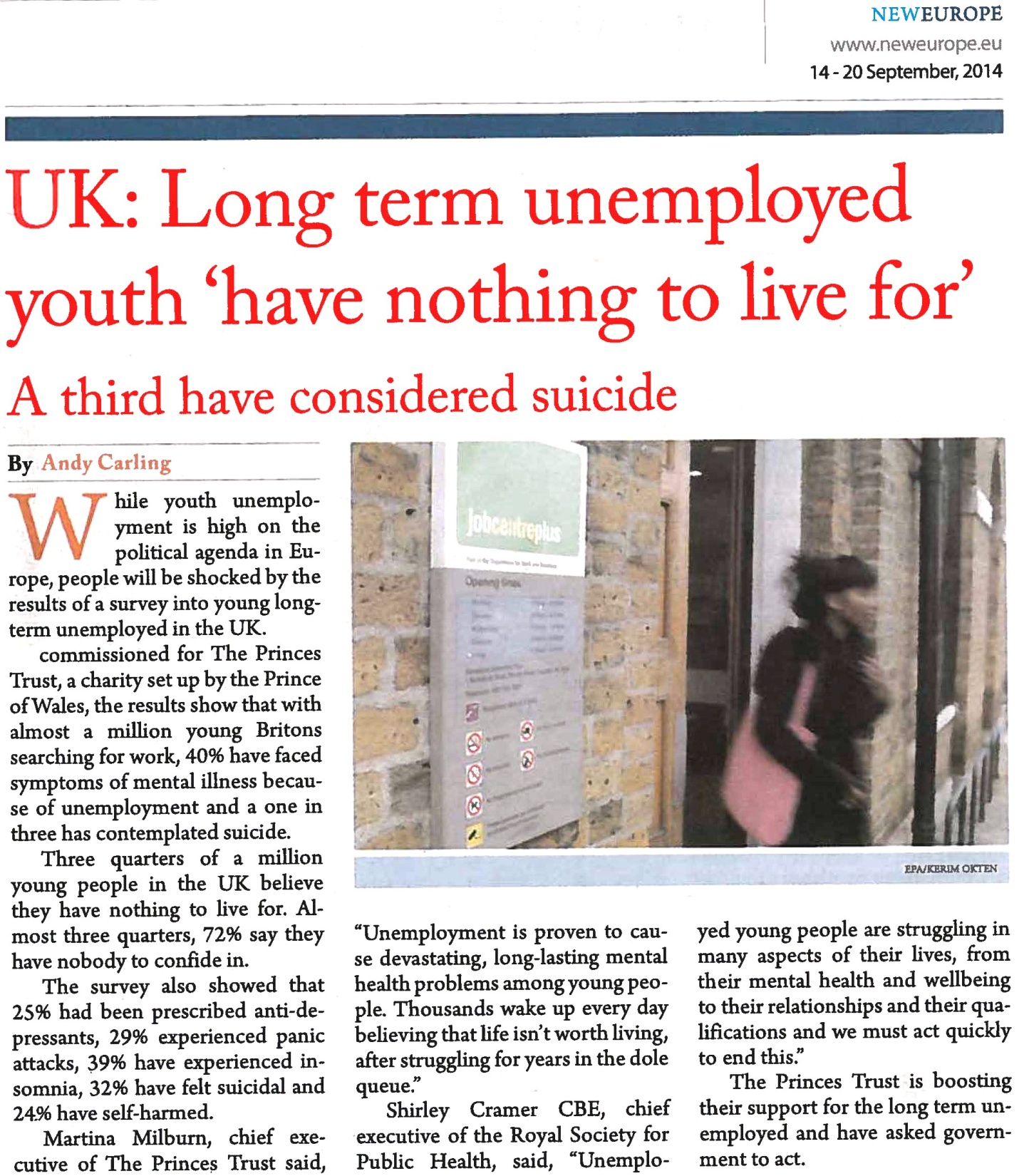 1 mil. tineri britanici șomeri:

40% simptome de boli mintale din cauza șomajului;

pentru 25% au fost prescrise antidepresive;

29 % au suferit de atacuri de panică;

39 % au suferit de insomnie;

32 % au avut gânduri de suicid; 

24% s-au automutilat.
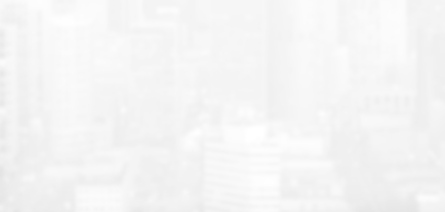 JOBUL CARE NE SPERIE.CINE FRÂNEAZĂ PIAȚA FORȚEI DE MUNCĂ?
Românul nu are dinamismul americanului. El acceptă mai greu să lucreze în posturi inferioare diplomei de studii. Dar și companiile sunt destul de reticente în a face angajări nepotrivite cu pregătirea solicitantului de job.
 
„Doar 5% dintre proaspeţii absolvenţi de studii superioare acceptă posturi sub nivelul lor educaţional. 
Cauze: o autoevaluare supradimensionată şi educaţia”
 
„Anual, doar 30%-35% din tinerii absolvenţi găsesc un post specific educaţiei lor.
Medicină şi IT - gradul de absorbţie se ridică la 80%-85%, Politehnică - procentajul atinge 40%-45%. 

http://www.capital.ro/jobul-care-ne-sperie-cine-franeaza-piata-fortei-de-munca.html
FORMAREA EDUCAŢIEI ŞI CULTURII
 INDIVIDULUI
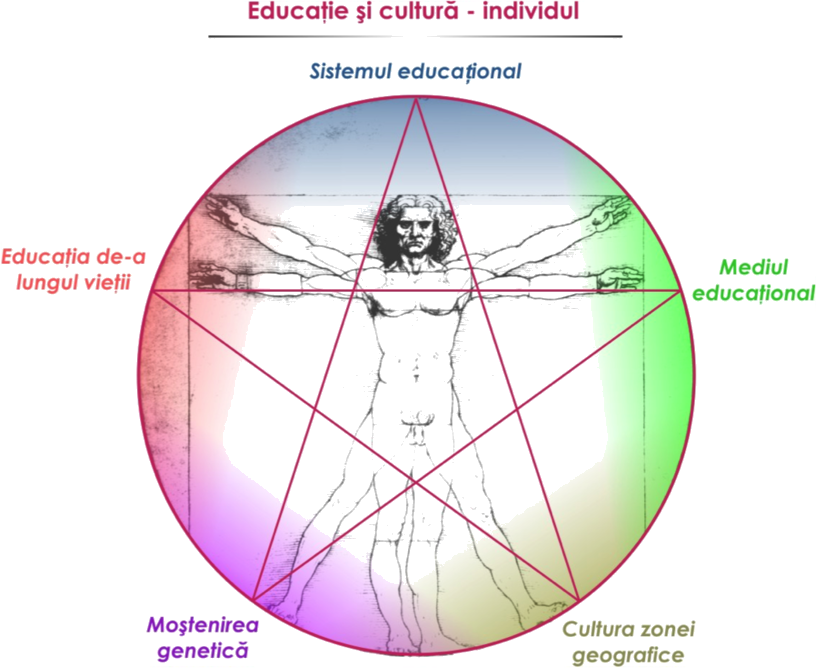 INSIDER: „DIRECTORUL DE HR AL ROMÂNIEI AR TREBUI CONCEDIAT”
„Dacă România ar fi o societate comercială, directorul de resurse umane ar fi concediat imediat pentru că investeşte în programe educaţionale care nu au corespondent în nevoile pieţei”, a spus Cristian Seidler, business unit manager în cadrul companiei de recrutare Wyser (parte a Gi Group), prezent la dezbaterea HR Insider organizată de platforma ZFCorporate.ro.

http://www.gandul.info/financiar/hr-insider-directorul-de-hr-al-romaniei-ar-trebui-concediat-13029913
TEORIE
RELAȚIA EDUCAȚIE - PIAȚA MUNCII –INSTITUȚII
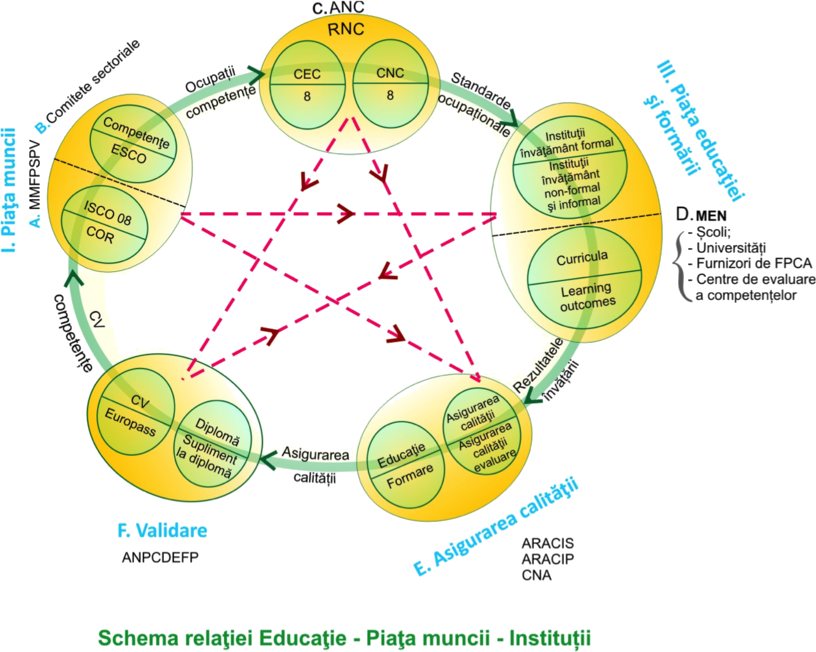 PILONII FORMĂRII PROFESIONALE CONTINUE
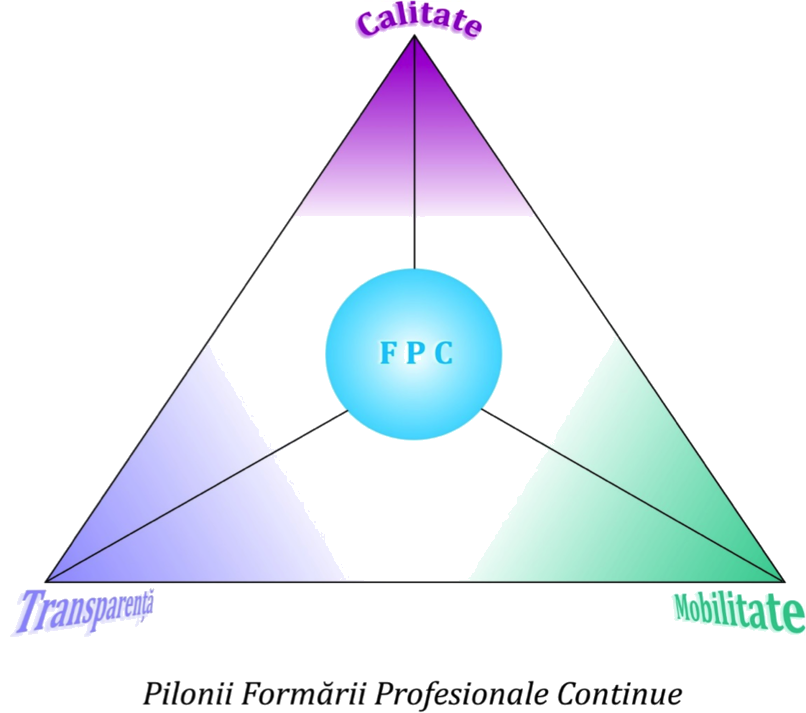 STANDARDIZAREA EDUCAȚIEI ȘI FORMĂRII PROFESIONALE ÎN RELAȚIE CU PIAȚA MUNCII
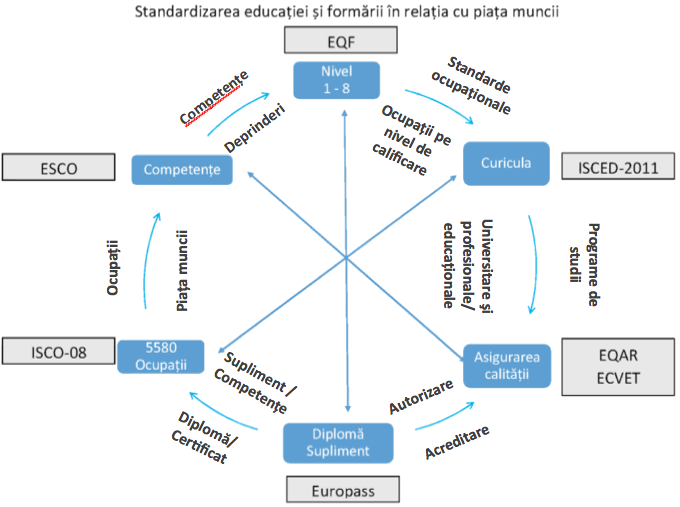 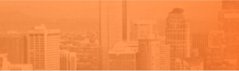 ELEMENTELE FORMĂRII PROFESIONALE
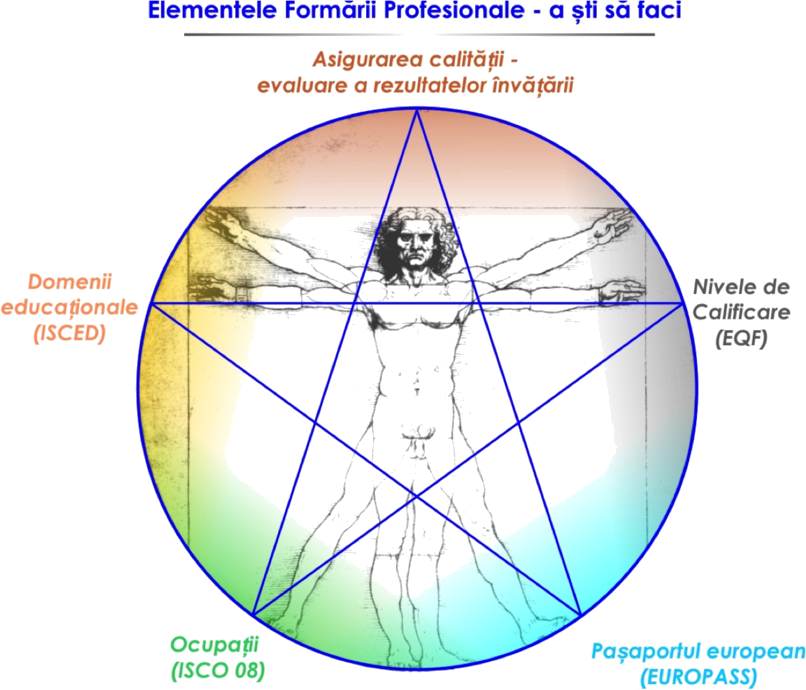 CERINŢELE FORMĂRII PROFESIONALE
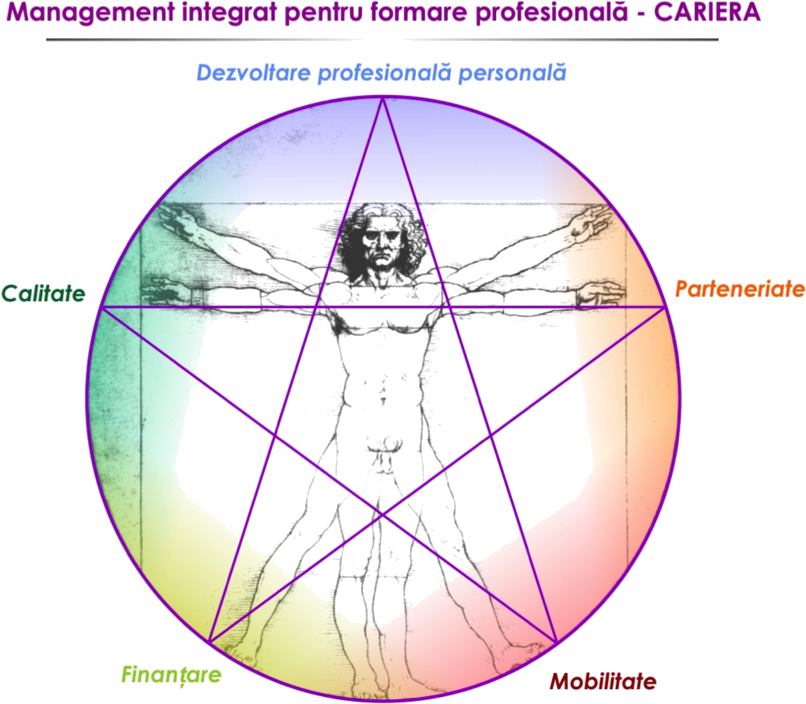 PRACTICA
COR – CLASIFICAREA OCUPAȚIILOR DIN ROMÂNIA
INGINERIE ELECTRICĂ ȘI ENERGETICĂ
 215 INGINERI ÎN ELECTROTEHNOLOGIE
Inginerii în electrotehnologie desfăşoară cercetări şi proiectează, oferă consultanţă, planifică şi coordonează direct construcţia şi exploatarea sistemelor electronice, electrice şi de telecomunicaţii, a componentelor, motoarelor şi echipamentelor. Aceştia organizează şi stabilesc sistemele de control pentru a monitoriza performanţa şi siguranţa ansamblurilor şi sistemelor electrice şi electronice.
 2151 INGINERI ELECTRICIENI
Inginerii electricieni desfăşoară cercetări, oferă consultanţă, proiectează şi coordonează direct activitatea de construire şi de exploatare a sistemelor electrice, a componentelor, a motoarelor şi a echipamentelor, consiliază şi coordonează activitatea de funcţionare a acestora, de întreţinere şi de reparare a lor sau studiază şi consiliază cu privire la aspectele tehnologice ale materialelor, produselor şi proceselor de inginerie electrică. 
215101 dispecer energetic feroviar 
215102 dispecer centrală, hidrocentru, cascadă, dispecerate teritoriale 
215103 dispecer reţea distribuţie 17
COR – CLASIFICAREA OCUPAȚIILOR DIN ROMÂNIA
215104 dispecer reţele de înaltă tensiune 
215105 inginer electroenergetică
215106 radiochimist 
215107 subinginer electroenergetică 
215108 inginer energetică industrial
215109 inginer termoenergetică 
215110 proiectant inginer electrotehnic 
215111 proiectant inginer energetician 
215112 inginer reţele electrice
215113 subinginer reţele electrice 
215114 inginer hidroenergetică
215115 inginer centrale nuclearoelectrice
215116 subinginer centrale termoelectrice
215117 inginer exploatare instalaţii nucleare 
215118 proiectant subinginer electrotehnic
COR – CLASIFICAREA OCUPAȚIILOR DIN ROMÂNIA
215119 proiectant sisteme de Securitate
215120 şef tură dispecer energetic
215121 cercetător în electrotehnică
215122 inginer de cercetare în electrotehnică
215123 asistent de cercetare în electrotehnică
215124 cercetător în electrofizică 
215125 inginer de cercetare în electrofizică 
215126 asistent de cercetare în electrofizică 
215127 cercetător în metrologie
215128 inginer de cercetare în metrologie 
215129 asistent de cercetare în metrologie 
215130 cercetător în electromecanică 
215131 inginer de cercetare în electromecanică
215132 asistent de cercetare în electromecanică
215133 cercetător roboţi industriali
COR – CLASIFICAREA OCUPAȚIILOR DIN ROMÂNIA
215134 inginer de cercetare roboţi industriali
215135 asistent de cercetare roboţi industriali
215136 cercetător în centrale termoelectrice
215137 inginer de cercetare în centrale termoelectrice 
215138 asistent de cercetare în centrale termoelectrice 
215139 cercetător în centrale nuclearoelectrice 
215140 inginer de cercetare în centrale nuclearoelectrice
215141 asistent de cercetare în centrale nuclearoelectrice
215142 cercetător în electroenergetică 
215143 inginer de cercetare în electroenergetică 
215144 asistent de cercetare în electroenergetică 
215145 cercetător în energetică industrial
215146 inginer de cercetare în energetică industrială 2
215147 asistent de cercetare în energetică industrială 18 
2152 Ingineri electronişti
CLASIFICAREA INTERNAȚIONALĂ STANDARD A OCUPAȚIILOR – ISCO 08
ELECTRICAL ENGINEERS - 28 ocupații

SPECIALIȘTI ÎN DOMENIUL ȘTIINȚEI ȘI INGINERIEI
515 Ingineri în electrotehnologie
5151 Ingineri electricieni
5152 Ingineri electroniști
5153 Ingineri în telecomunicații
CLASIFICAREA INTERNAȚIONALĂ STANDARD A OCUPAȚIILOR – ISCO 08
INGINERI ELECTRICIENI

Dezvoltator de produs (generare energetică)
Inginer constructor (sisteme electrice)
Inginer(ă) cercetare (sisteme energetice)
Inginer(ă) de dezvoltare (sisteme energetice)
Inginer(ă) de proces (generare energetică)
Inginer(ă) de standardizare (sisteme energetice)
Inginer(ă) de întreținere (sisteme energetice)
Inginer(ă) de șantier
Inginer(ă) licențiat(ă) (construirea sistemelor electrice)
Inginer(ă) licențiat(ă) (tehnologia liniilor de înaltă tensiune)
Inginer(ă) sisteme energetice
Inginer(ă) licențiat(ă) (energie)
Inginer(ă) licențiat(ă) (generare energetică)
CLASIFICAREA INTERNAȚIONALĂ STANDARD A OCUPAȚIILOR – ISCO 08
Inginer(ă) licențiat(ă) (generare energetică, calcul)
Inginer(ă) licențiat(ă) (generare energetică, construcție)
Inginer(ă) licențiat(ă) (generare energetică, exploatare)
Inginer(ă) licențiat(ă) (generare energetică, inspecție)
Inginer(ă) licențiat(ă) (generare energetică, instalații)
Inginer(ă) licențiat(ă) (generare energetică, monitorizare)
Inginer(ă) licențiat(ă) (generare energetică, raționalizare)
Inginer(ă) licențiat(ă) (generare energetică, încercare)
Inginer(ă) licențiat(ă) (instalații electrice)
Inginer(ă) licențiat(ă) (montaj rețele energetice)
Inginer(ă) licențiat(ă) (planificarea rețelelor energetice)
Inginer(ă) licențiat(ă) (planificarea sistemelor energetice)
Inginer(ă) licențiat(ă) (producție energetică)
Inginer(ă) licențiat(ă) (sisteme energetice, calitate)
ESCO 
RECUNOAȘTEREA INTERNAȚIONALĂ PE BAZĂ DE COMPETENȚE
COMPETENȚE INGINEREȘTI – EXEMPLUL I

INGINERI ELECTRICIENI

Related skills/competences 30 

Tehnologie de înaltă tensiune
Managementul calității (seria ISO 9000)
Calcul al sistemelor de putere
Electronica de putere
Responsabilități operaționale (sisteme energetice)
Proiectare energie electrică
Instalații electrice (operare și întreținere)
Inginerie de control
Tehnologia aparatelor electrice
Tehnologie de măsurareInspecția sistemelor de energie electrică
Asigurarea calității
ESCO 
RECUNOAȘTEREA INTERNAȚIONALĂ PE BAZĂ DE COMPETENȚE
Lucrări instalații electrice
Controlul calității
Coordonarea calității
Planificarea sistemelor energetice
Planificare operațiuni (sisteme energetice)
Tehnologia tensiunii joase
Audit al calității
Tehnică energetică
Sistem de alimentare energetică
ElCAD
Sisteme de control industriale
Sisteme de generare și distribuție a energiei electrice
Documentație tehnică
Testarea performanței și securității
Calitate (responsabil)
Sisteme energie electrică
Tehnologia energiei electrice
Electromecanică
ESCO 
RECUNOAȘTEREA INTERNAȚIONALĂ PE BAZĂ DE COMPETENȚE
COMPETENȚE INGINEREȘTI – EXEMPLUL II

INGINER CONSTRUCTOR (SISTEME ELECTRICE)

Related skills/competences 44 

Tehnologia tensiunii joase
Responsabilități operaționale (sisteme energetice)
Electronica de putere
Tehnică lumini
Sistem de alimentare energetică
Proiectare inginerie civilă
Managementul calității (seria ISO 9000)
Planificare operațiuni (sisteme energetice)
Coordonarea calității
Tehnologie de măsurare
Sisteme de control industriale
ESCO 
RECUNOAȘTEREA INTERNAȚIONALĂ PE BAZĂ DE COMPETENȚE
Testarea performanței și securității
Planificarea sistemelor energetice
Asigurarea calității
Electromecanică
Documentație tehnică
Tehnică de automatizare
ARCAD (software CAD pentru arhitectură)
Proiectare energie electrică
CADRA
Tehnologia aparatelor electrice
Tehnologia energiei electrice
Sisteme de generare și distribuție a energiei electrice
Audit al calității
Sistem de semnalizare
PTC Creo Parametric
Planificare
Sisteme energie electrică
Instalații electrice (operare și întreținere)
ESCO 
RECUNOAȘTEREA INTERNAȚIONALĂ PE BAZĂ DE COMPETENȚE
Inspecția sistemelor de energie electrică
AutoCAD MEP
Tehnologie de înaltă tensiune
Calitate (responsabil)
Lucrări instalații electrice
Controlul calității
Întreținerea sistemelor de planificare
Calcul al sistemelor de putere
Tehnologia motoarelor electrice
Tehnică energetică
PTC Creo Elements/Direct
EAGLE
Inginerie de control
Controller programabil logic
ElCAD
CADRUL NAȚIONAL AL CALIFICĂRILOR -CNC
NIVELUL DE CALIFICARE
 
Nivelul 8 - DOCTOR 
Nivelul 7 - Master 
Nivelul 6 - Licență 
Nivelul 5 – Învățământ superior de scurtă durată - 2 ani 

Care calificări / ocupații sunt de nivel 6, 7, 8?

Dumneavoastră trebuie să raspundeți !!!
SPECIALIZĂRI CONFORM REGISTRULUI NAȚIONAL AL CALIFICĂRILOR DIN ÎNVĂTĂMÂNTUL SUPERIOR - RNCIS
SPECIALIZĂRI CONFORM REGISTRULUI NAȚIONAL AL CALIFICĂRILOR DIN ÎNVĂTĂMÂNTUL SUPERIOR - RNCIS
SPECIALIZĂRI CONFORM REGISTRULUI NAȚIONAL AL CALIFICĂRILOR DIN ÎNVĂTĂMÂNTUL SUPERIOR - RNCIS
SPECIALIZĂRI CONFORM REGISTRULUI NAȚIONAL AL CALIFICĂRILOR DIN ÎNVĂTĂMÂNTUL SUPERIOR - RNCIS
SPECIALIZĂRI CONFORM REGISTRULUI NAȚIONAL AL CALIFICĂRILOR DIN ÎNVĂTĂMÂNTUL SUPERIOR - RNCIS
SPECIALIZĂRI CONFORM REGISTRULUI NAȚIONAL AL CALIFICĂRILOR DIN ÎNVĂTĂMÂNTUL SUPERIOR - RNCIS
SPECIALIZĂRI CONFORM REGISTRULUI NAȚIONAL AL CALIFICĂRILOR DIN ÎNVĂTĂMÂNTUL SUPERIOR - RNCIS
SPECIALIZĂRI CONFORM REGISTRULUI NAȚIONAL AL CALIFICĂRILOR DIN ÎNVĂTĂMÂNTUL SUPERIOR - RNCIS
SPECIALIZĂRI CONFORM REGISTRULUI NAȚIONAL AL CALIFICĂRILOR DIN ÎNVĂTĂMÂNTUL SUPERIOR - RNCIS
VIAȚA INDIVIDULUI
Viața profesională =
Cariera 
∑ de joburi / ocupații 
∑ de competențe 
∑ de programe de pregătire
∑ discipline / domenii
∑  ore / luni / ani 
∑  amintiri
∑ ∑ ∑ ∑ …………
STANDARDUL OCUPAȚIONAL PENTRU EDUCAȚIE ȘI FORMARE PROFESIONALĂ
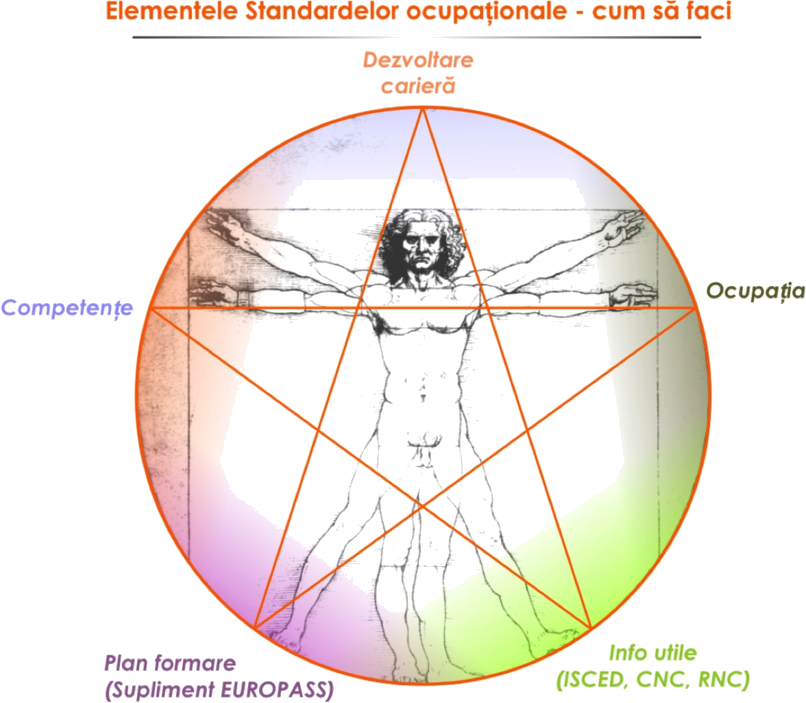 CONCLUZII
FORMARE CONTINUĂ – 
Ordin 5613/2015 privind aprobarea modelului certificatului de absolvire utilizat la finalizarea programelor de educaţie permanentă de nivel postuniversitar
Tipuri de programe de pregătire:
 
Inițiere - reprezintă iniţierea într-un nou domeniu fundamental cu/fără dobândirea uneia sau mai multor competenţe specifice unei calificări conform standardului ocupaţional pentru educaţie şi formare din domeniul respectiv.

Specializare - conduc la dezvoltarea competențelor în cadrul aceleiași calificări ori la dobândirea de competențe noi în aceeași arie ocupațională sau într-o arie ocupațională nouă, din aceiași ramura de știință, sau la dobândirea de competențe fundamentale/cheie sau competențe tehnice noi.

Perfecționare - care conduc la dezvoltarea sau completarea cunoştinţelor, deprinderilor sau competenţelor profesionale ale unei persoane care deţine deja o calificare, în acelaşi domeniu de licenţă;
OBIECTIV – MOBILITATE PRIN RECUNOAȘTEREA COMPETENȚELOR
FORMAREA CONTINUĂ – MOBILITATEA ABSOLVENTULUI 

Orizontală: în aceeași grupă minoră din COR / ISCO 

 2151

Verticală: între grupe minore inginerești  

2151 > 2152 > 2153 specializarea electrotehologie
2151 > 214……..domeniul ingineresc 
2151...> ?  Alte domenii
OBIECTIV PRINCIPAL 2020
10% POPULAȚIE ACTIVĂ A URMAT UN PROGRAM DE FORMARE PROFESIONALĂ CONTINUĂ A ADULȚILOR

OBIECTIVE ALE AUTORITĂȚII NAȚIONALE PENTRU CALIFICĂRI:
Asigurarea calităţii;
Asigurarea mobilităţii;
Asigurarea transparenţei;
Asigurarea participării active;
Reglementare;
Finanţarea;
Sustenabilitatea sistemului.

 Motto-ul nostru: 
Asigură-ți cariera sau educația și formarea profesională continuă!
Vă mulţumim!
AUTORITATEA NAŢIONALĂ PENTRU CALIFICĂRI
office@anc.edu.ro
www.anc.edu.ro